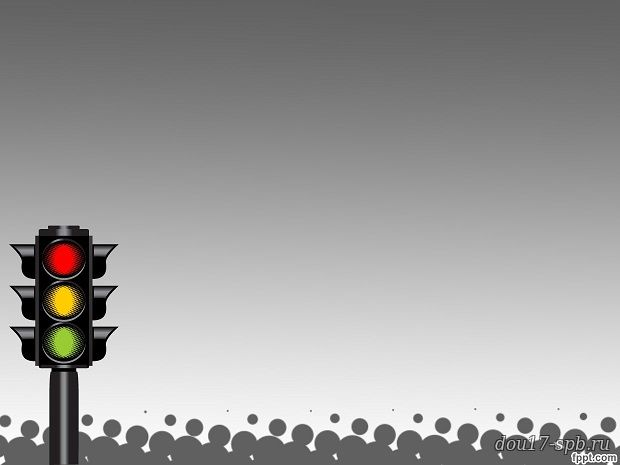 "Дорога к правам: возраст, опыт и безопасность"
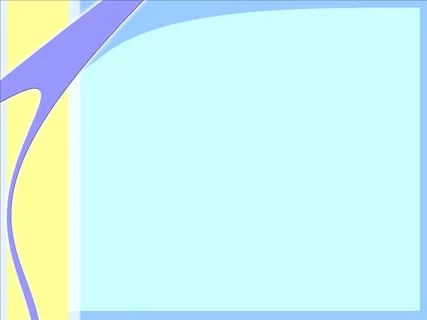 Цели:
Осознать важность ответственности на дороге и  понять последствия безответственного поведения за рулем.
Задачи:
  Раскрыть понятие ответственности за рулем, включая юридические и моральные аспекты
 Рассмотреть примеры последствий безответственного поведения за рулем  
Познакомить учащихся с правами и обязанностями граждан, особенно в контексте достижения совершеннолетия.
Укрепить понимание учениками важности обучения и подготовки к ответственному поведению на дорогах.
 Развитие творческих способностей и критического мышления
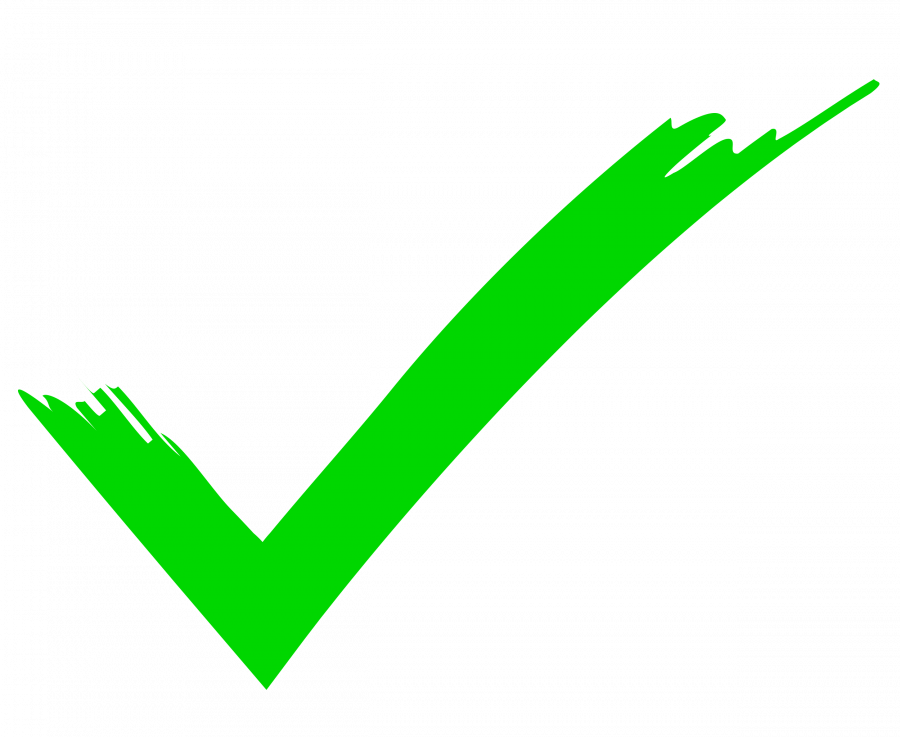 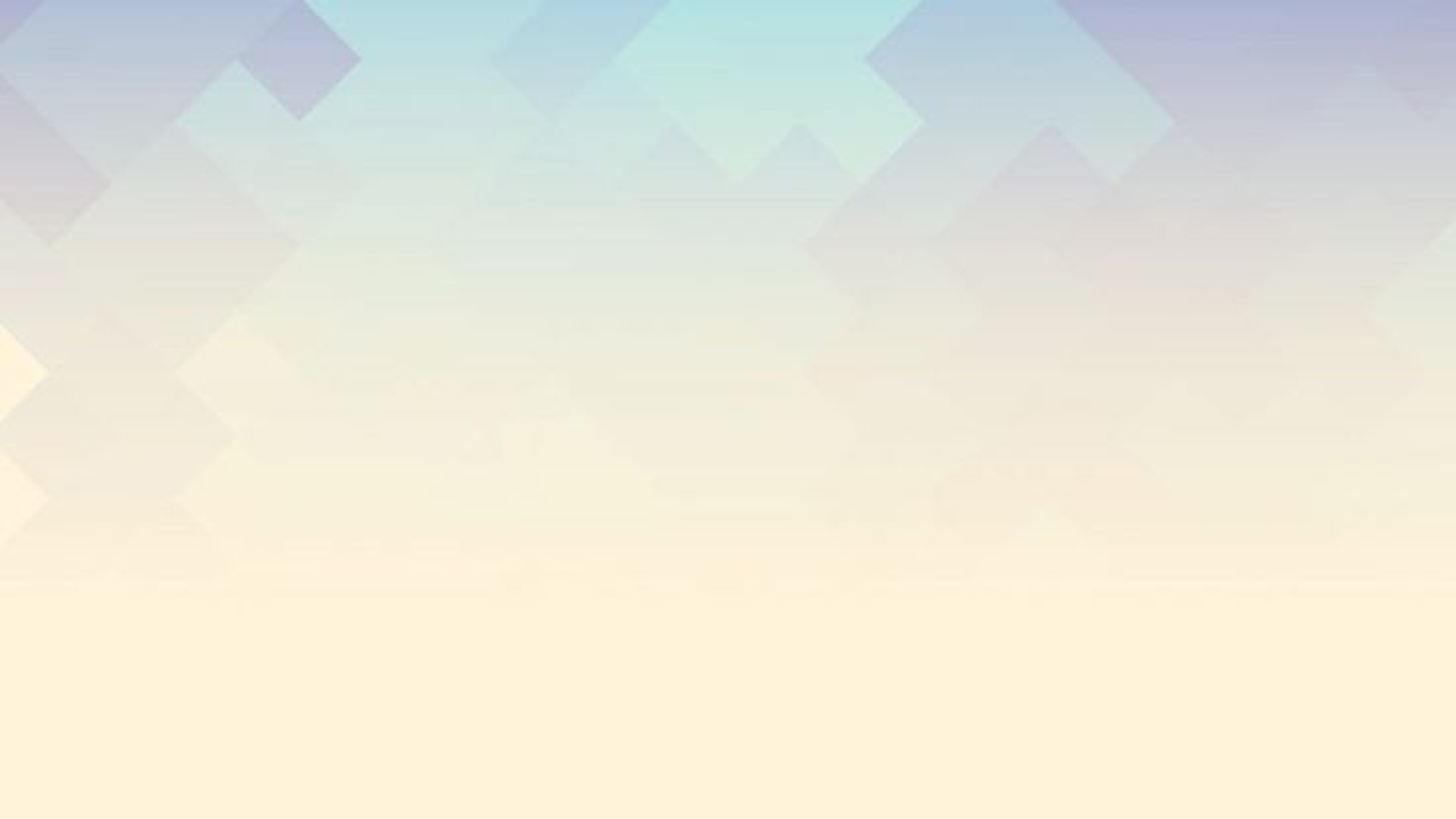 План мероприятия
Вступление
Приветствие и краткое введение в тему.
• Задать вопросы для размышления: "Что для вас значит ответственность?", "Как вы понимаете безопасность на дороге?»
2. Информация о правилах дорожного движения
• Обсуждение возрастных ограничений для получения водительских прав в РФ.
• Рассказать о том, какие права и обязанности появляются у человека с достижением совершеннолетия.
3. Ответственность за рулем
• Презентация статистики ДТП, связанных с подростками.
• Просмотр реальных случаев аварий и их последствий (видео, социальный ролик)
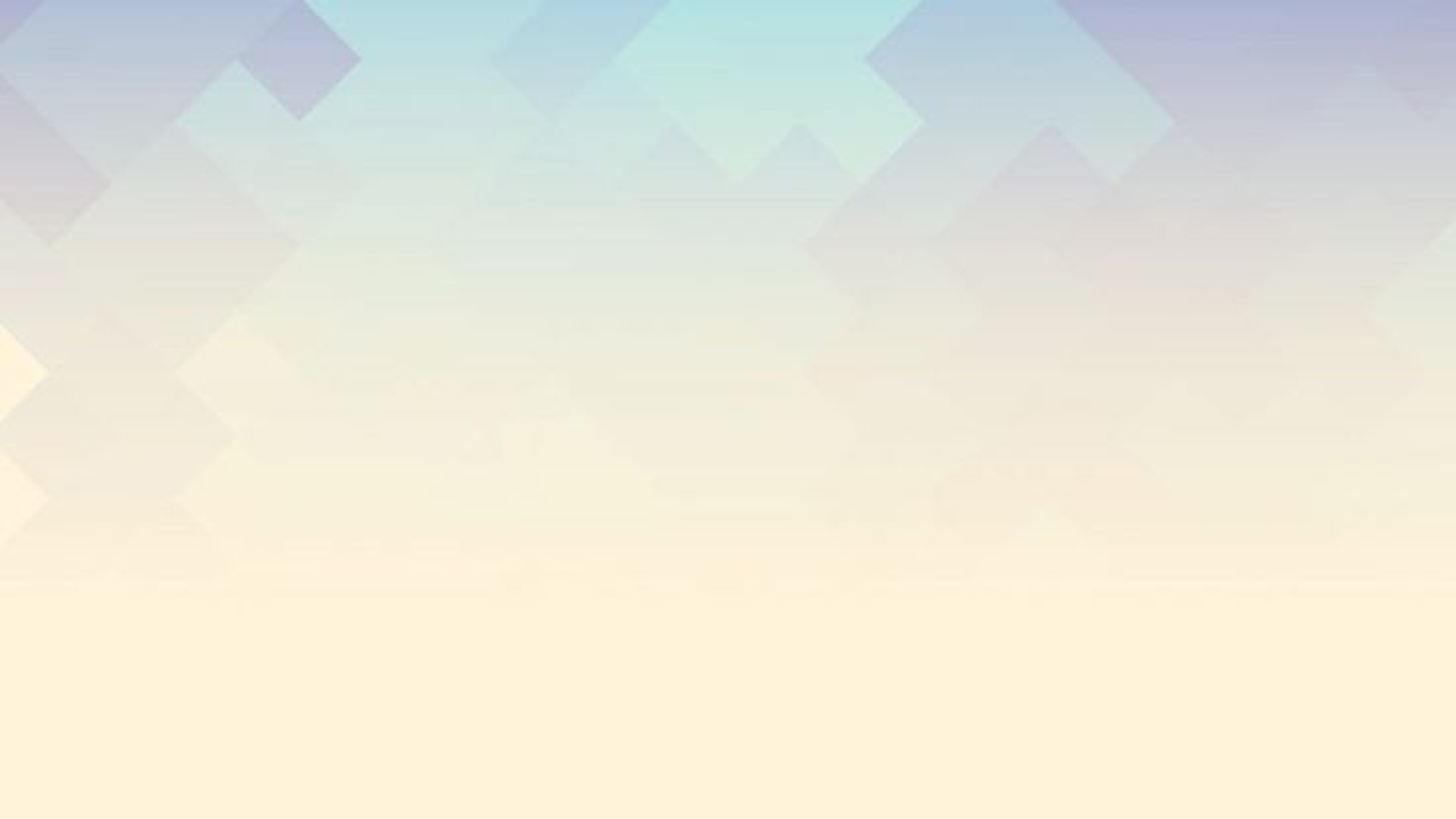 5. Викторина (Каждой группе дается список вопросов по правилам дорожного движения).
С какого возраста в России разрешено ездить на мопеде или скутере?
A) С 14 лет  
B) С 16 лет  
C) С 18 лет
4. Групповая работа с ИИ 
Разделить класс на группы и предложите каждой группе использовать Gigachat 
или другой инструмент ИИ  для поиска информации на тему:
(Каковы основные причины ДТП среди молодежи?)
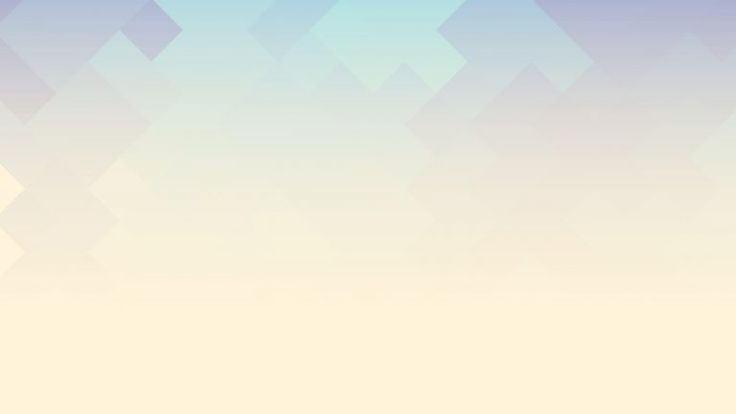 6. Создание постера по безопасности на дорогах (используем ИИ)
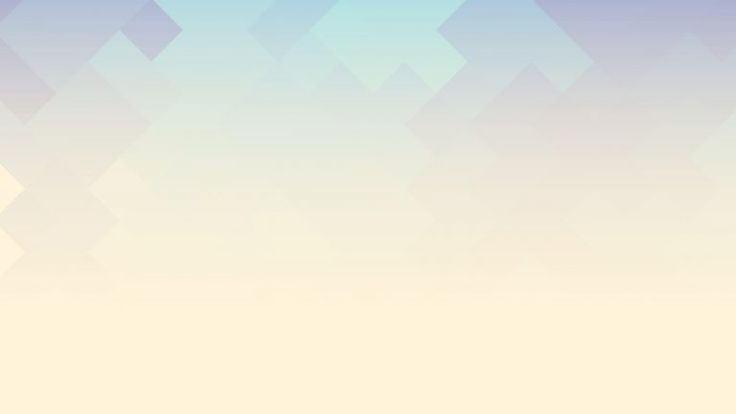 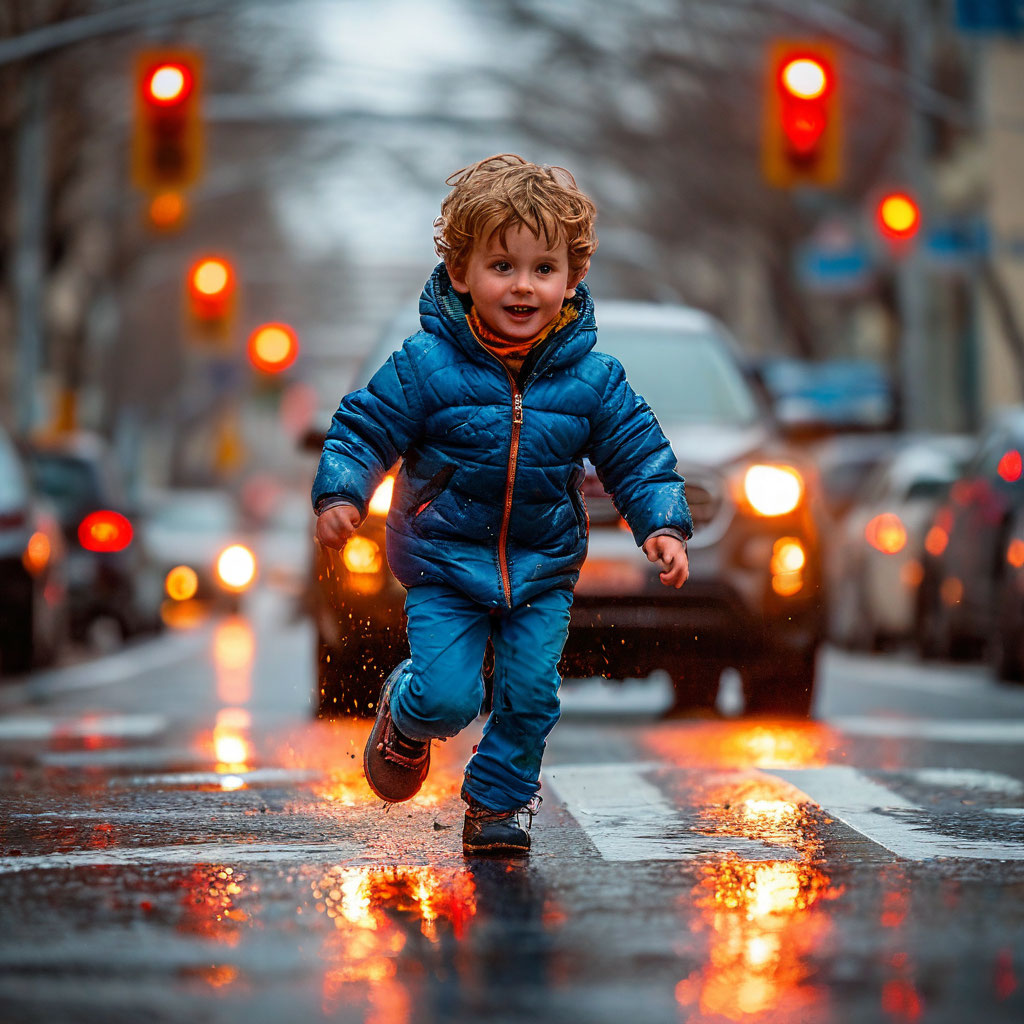 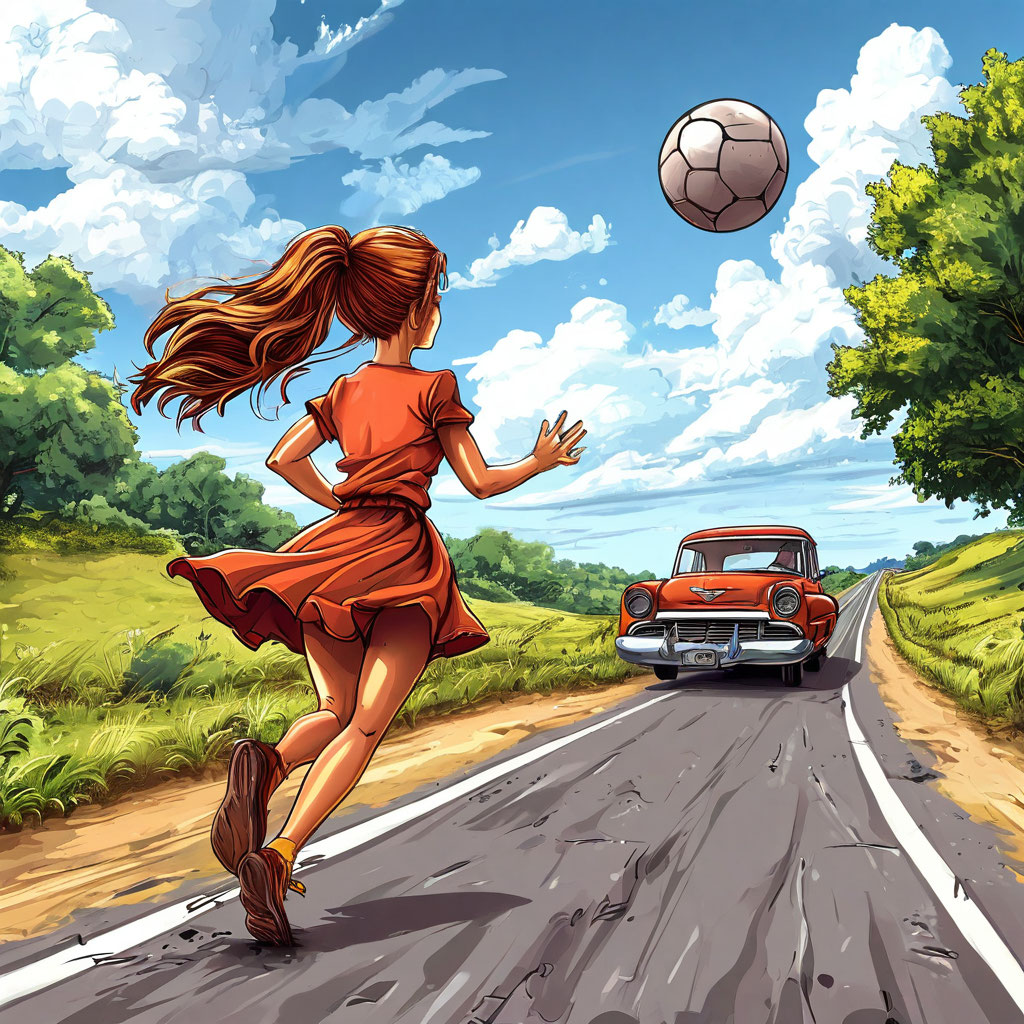 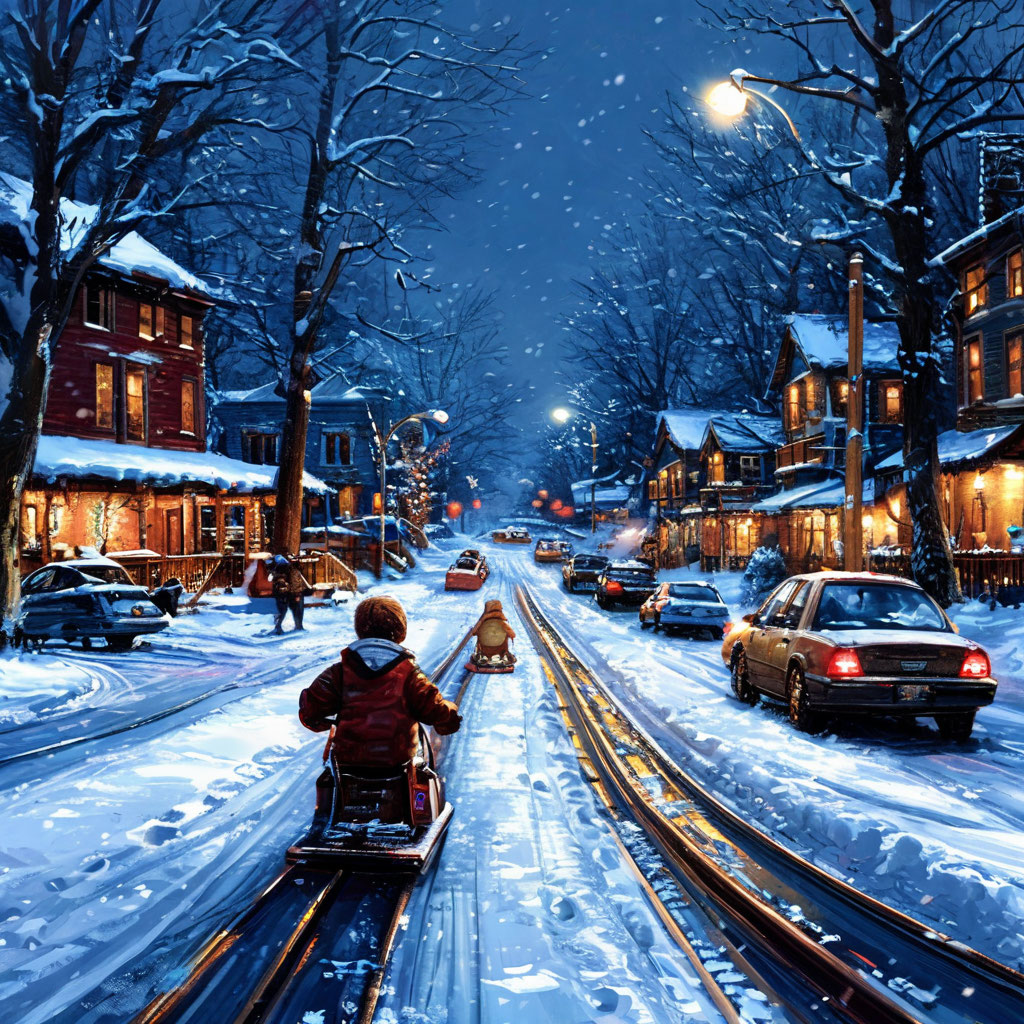 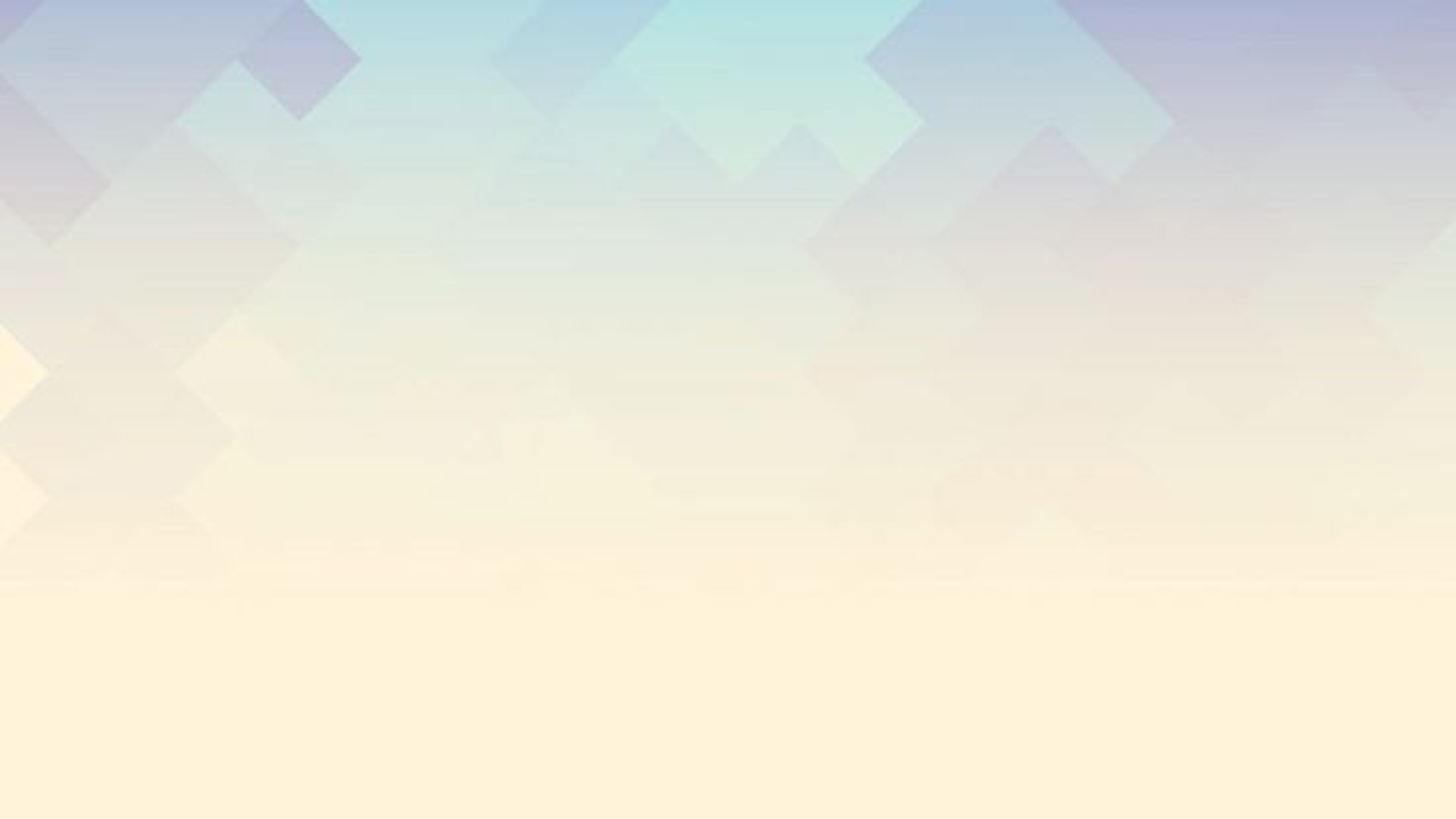 6.Заключение и выводы • Вопросы для само рефлексии: "Что я могу сделать, чтобы быть более ответственным на дороге?", "Как я могу повлиять на своих друзей?“ Озвучиваем рекомендации по ПДД.
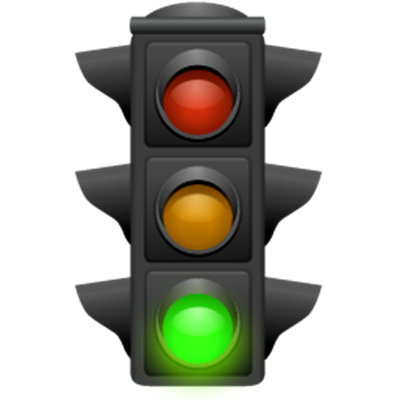 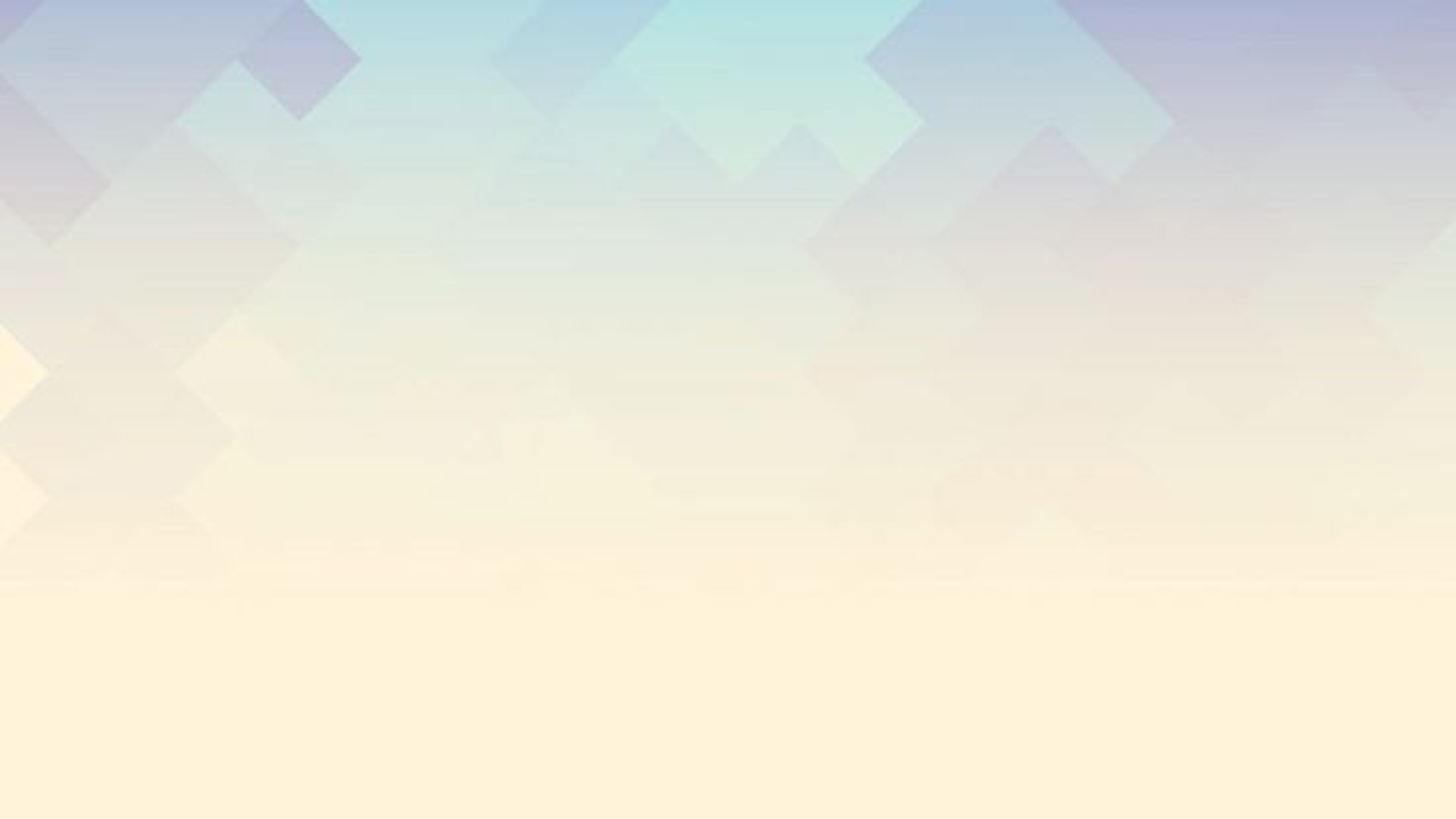 Платформы ИИ использованные в презентации
Сценарий, план (Гигачат)
Картинки  и видео (шедеврум)
Фон для презентации (поисковик yandex)